Bioordningen økologisk arealstøtte (ØA Bio)
 
& 

Tilsagnsordningen Økologisk Arealtilskud (ØA LDP)
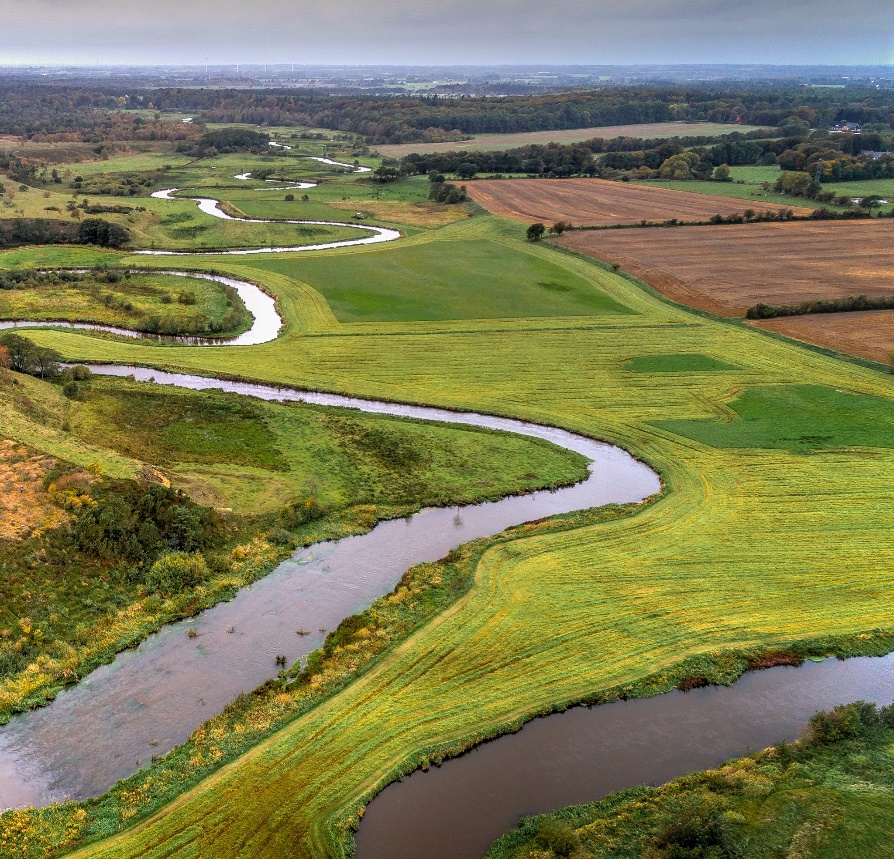 1
/Landbrugsstyrelsen
30. januar 2023
Hvad er vigtigt at tage med i dag?
Bio-ordningen økologisk arealstøtte (ØA Bio):
Økologisk arealstøtte er en ny et-årig bio-ordning med start 2023, der søges i fællesskemaet

Du skal ikke søge tilsagn om økologisk arealstøtte

Du skal ikke anmelde producentskifte (Husk dog anmeldelse af økologisk status)

Arealet skal drives økologisk 1. januar – 31. december

Tilsagnsordningen Økologisk Arealtilskud (ØA LDP):
Eksisterende flerårige tilsagn om Økologisk Arealtilskud kører videre til udløb

Husk at søge udbetaling af tilskud hvert år i fællesskemaet
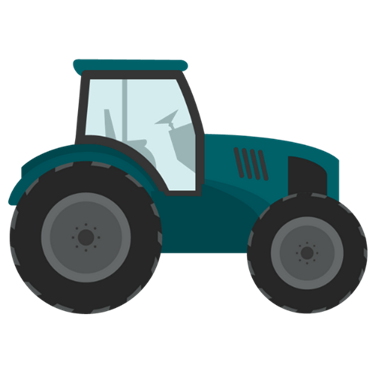 /Landbrugsstyrelsen
2
30. januar 2023
Bioordningen økologisk arealstøtte (ØA Bio)
Hvem kan søge økologisk arealstøtte (ØA Bio):

Nye økologer, der omlægger deres bedrift til økologisk jordbrug.

Økologer med arealer, hvor tilsagn om Økologisk Arealtilskud er udløbet

Økologer med arealer, der senest 1. januar er omlagt til økologisk jordbrug
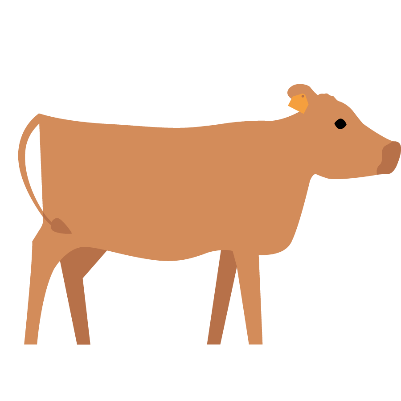 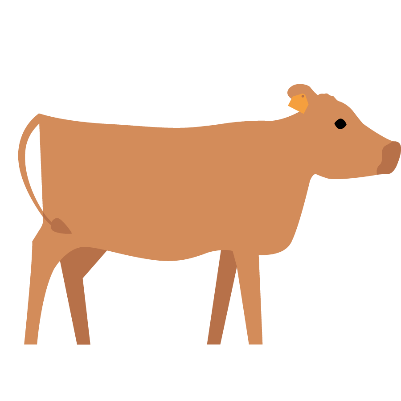 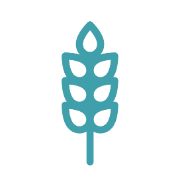 /Landbrugsstyrelsen
3
30. januar 2023
Bioordningen økologisk arealstøtte (ØA Bio)
Økologisk arealstøtte består af en basis-ordning, der kan suppleres med et eller flere tillæg

Nye satser:

Basistilskud:	 	  	  	  870 kr/ha
Omlægningstillæg				1600 kr/ha
Tillæg for reduceret kvælstoftilførsel  	  650 kr/ha
Frugt/bær-tillæg				4000 kr/ha


Det udbetalte beløb pr. ha kan blive reguleret op eller ned, 
dog i udgangspunktet maksimalt 10 % af den viste sats.
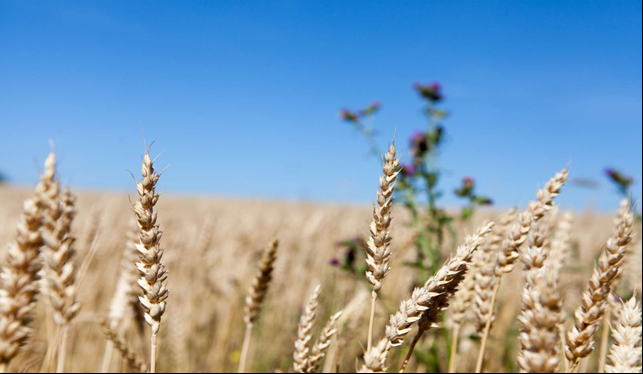 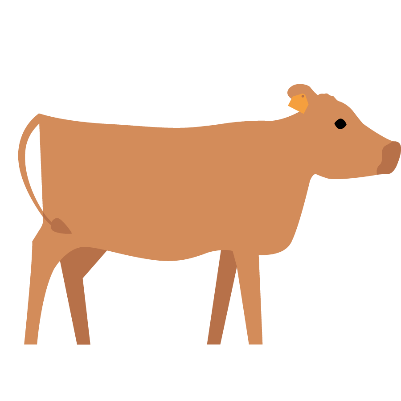 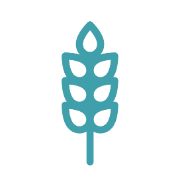 /Landbrugsstyrelsen
4
30. januar 2023
Basisstøtte under økologisk arealstøtte
Regler for basisstøtten:

Nyt: Bedriften skal være certificeret til økologisk jordbrugsproduktion – eller søgt dertil senest ved ansøgningsfristen.

Nyt: Arealet skal være omlagt til økologisk jordbrugsproduktion eller under omlægning  i hele kalenderåret, dvs. være omlagt/under omlægning allerede 1. januar

Der må kun bruge pesticider og gødning godkendt til økologisk jordbrug

Kvælstofloft på 107 kgN/ha, hvis bedriften er tilmeldt Register for gødningsregnskab – husk at indsende skemaer.

Arealkrav for mark 0,01 ha – og for samlet ansøgning 0,30 ha
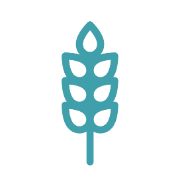 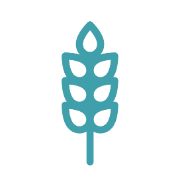 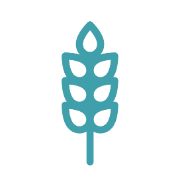 /Landbrugsstyrelsen
5
30. januar 2023
Regler for omlægningstillæg
Nyt: Både nye og eksisterende bedrifter kan søge omlægningstillæg

Nyt: Arealet skal være under omlægning senest 1. januar i ansøgningsåret

Karensperiode på 5 år

Du kan få udbetalt omlægningstillæg i højst 2 år

Nyt: Krav om flerårig økologisk drift efter udbetaling af omlægningstillæg 

Nyt: - ellers skal omlægningstillægget betales tilbage

Nyt: Krav om flerårig drift følger med, hvis arealet overdrages
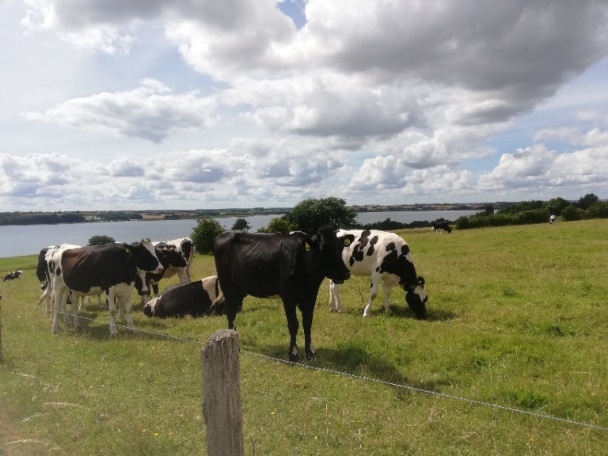 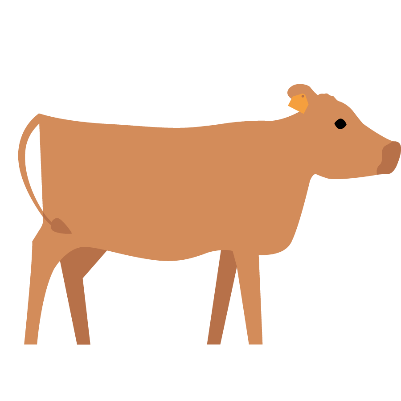 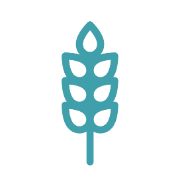 /Landbrugsstyrelsen
6
30. januar 2023
Regler for omlægningstillæg:

Krav om flerårig økologisk drift i perioden efter udbetaling
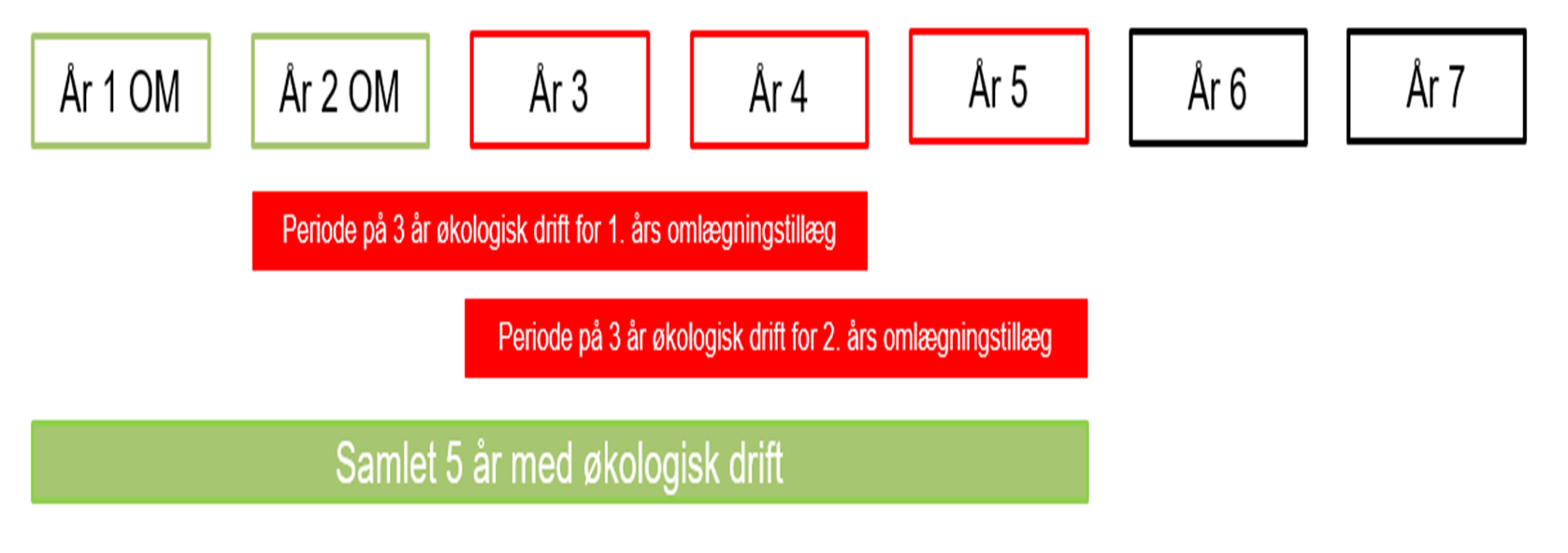 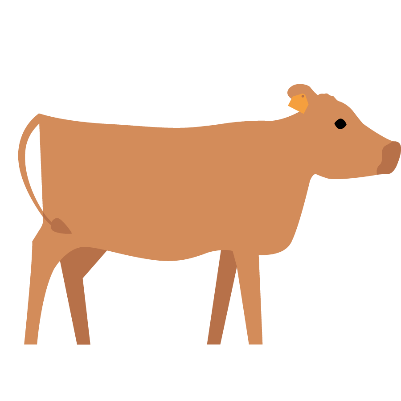 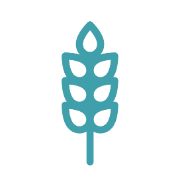 /Landbrugsstyrelsen
7
30. januar 2023
Bio-ordningen økologisk arealstøtte (ØA Bio)
Hvilke arealer kan jeg søge økologisk arealstøtte til?

Du kan få udbetalt økologisk arealstøtte til de fleste arealer, hvor du også kan få udbetalt grundbetaling.

Nyt: Du kan få udbetalt økologisk arealstøtte (både basis og evt. tillæg) til småbiotoper anmeldt under: 
grundbetalingsordningen
GLM 8

Nyt: Du kan få udbetalt basisstøtte til marker anmeldt som brak.
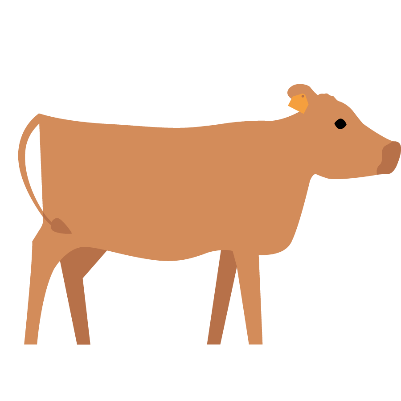 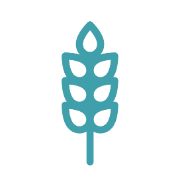 /Landbrugsstyrelsen
8
30. januar 2023
Du kan på samme areal kombinere økologisk arealstøtte med ordningerne:

Grundbetaling

Ø-støtte

Bio-ordningen miljø- og klimavenligt græs

Bio-ordningen varieret planteproduktion

Stivelseskartofler
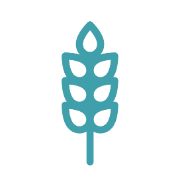 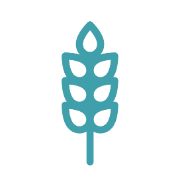 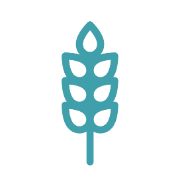 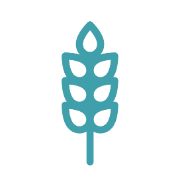 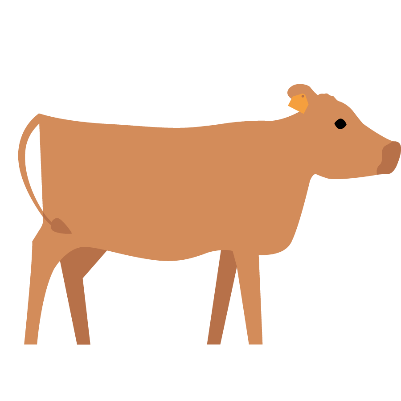 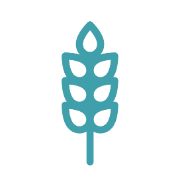 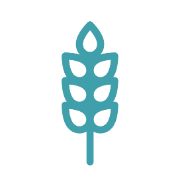 /Landbrugsstyrelsen
9
30. januar 2023
Du kan ikke søge økologisk arealstøtte på en række arealer:

der er omfattet af andre støtteordninger, f.eks.
Pleje af græs- og naturarealer
Økologisk Arealtilskud (eksisterende tilsagn eller ophør før tid)

bio-ordningen Ekstensivering med slæt

bio-ordningen Biodiversitet og Bæredygtighed.

§ 3-arealer

arealer omfattet af fredninger/forbud mod brug af pesticider e.l.

3 metersbræmmer
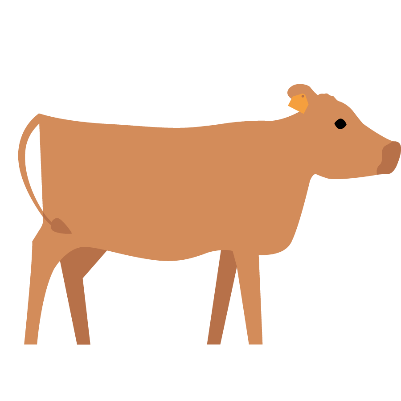 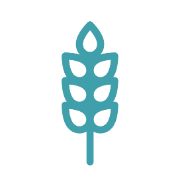 /Landbrugsstyrelsen
10
30. januar 2023
Kontrol af økologisk arealstøtte

Administrativ kontrol (100 pct. af ansøgerne) 
kontrol af indsendte oplysninger i fællesskema 

Satellitbaseret kontrol af krav i grundbetaling (100 pct. af ansøgerne) 

Kontrolbesøg (5 pct. af ansøgere)
fx pesticider og gødning eller krav til frugt/bær-tillægget

Administrativ kontrol af kvælstoflofter (107 eller 65 kgN/ha)

Brug af resultater fra økologikontrol
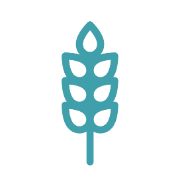 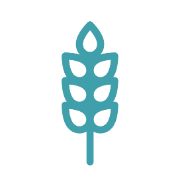 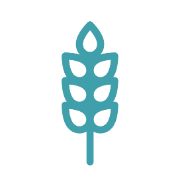 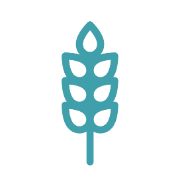 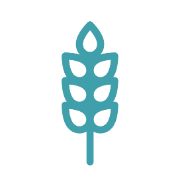 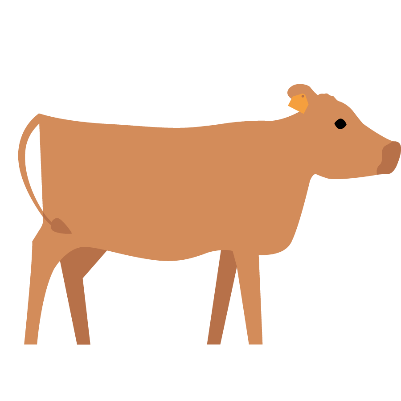 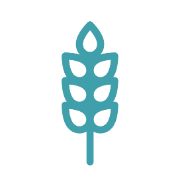 /Landbrugsstyrelsen
11
30. januar 2023
NYT OM TILSAGNSORDNINGEN ØKOLOGISK AREALTILSKUD
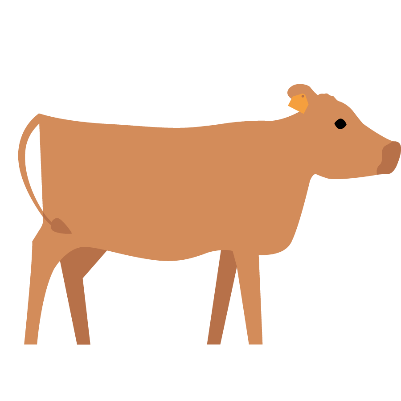 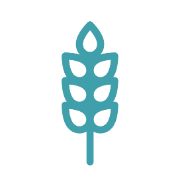 /Landbrugsstyrelsen
12
30. januar 2023
Økologisk Arealtilskud ØA LDP (eksisterende tilsagn)
De eksisterende tilsagn om Økologisk Arealtilskud kører videre

De sidste tilsagn udløber i 2025

Husk at søge om udbetaling af tilskud i fællesskema hvert år

Husk at anmelde producentskifte

Når tilsagn om Økologisk Arealtilskud er udløbet, kan du søge tilskud fra 
bio-ordningen økologisk arealstøtte
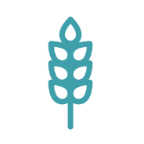 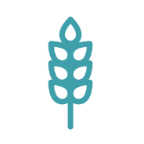 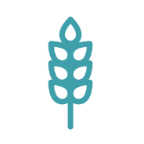 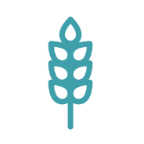 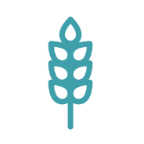 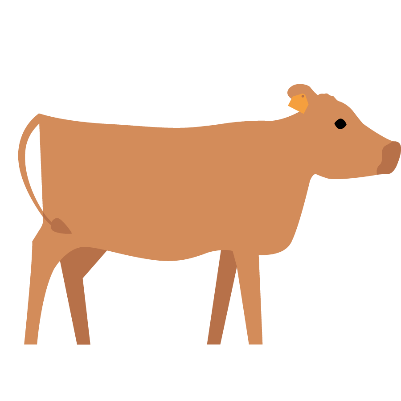 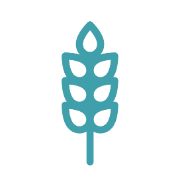 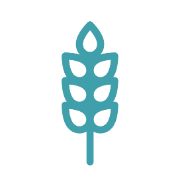 /Landbrugsstyrelsen
13
30. januar 2023
Økologisk Arealtilskud ØA LDP (eksisterende tilsagn)
Nyt: Du kan søge basis-tilskud og tillæg til småbiotoper

Nyt: Du kan få basis-tilskud, men ikke tillæg til brakarealer 

Nyt: Mulighed for at kombinere med visse bio-ordninger
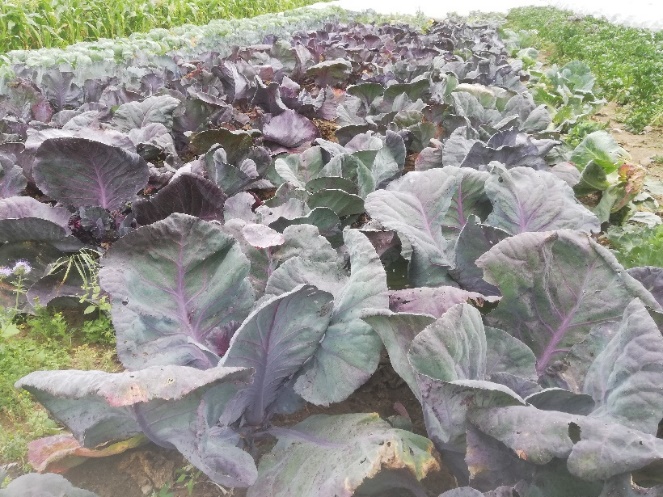 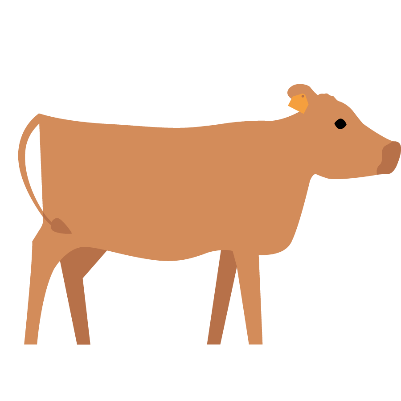 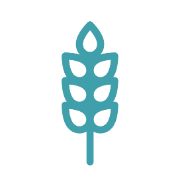 /Landbrugsstyrelsen
14
30. januar 2023
De vigtigste pointer
! Økologisk arealstøtte (ØA Bio) er en ny et-årig ordning, hvor du søger tilskud i fællesskemaet

! I økologisk arealstøtte (ØA Bio) skal du hverken søge tilsagn eller anmelde producentskifte. 

! Hvis du søger omlægningstillæg under økologisk arealstøtte (ØA Bio), er der et flerårigt krav om økologisk drift.

! Husk at du ikke kan gå ud af dit tilsagn om Økologisk Arealtilskud (ØA LDP) før tid for at søge bioordningen økologisk arealstøtte
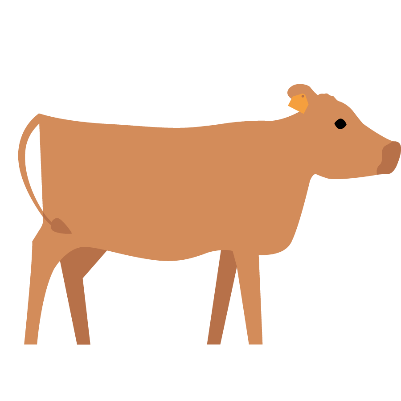 /Landbrugsstyrelsen
15
30. januar 2023